LIHTC Basics: Affordable Housing 101
Presented by 
Chris Paul and Karyntha Cadogan
Diamond and Associates
June 27, 2018
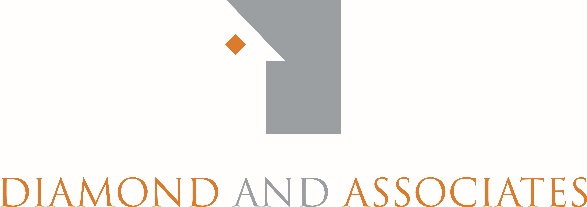 LIHTC BASICS: Context pre-1986
Since the 1930s, funding for affordable housing has varied, a function of fiscal and political policy
Direct subsidies to households (long-term HAP contracts, Section 8 subsidies, public housing)

Government grants and loans to developers to pay costs of developing affordable housing (HOME, CDBG, HUD loan and grant products)
LIHTC BASICS: context post-1986
The Tax Reform Act of 1986 established the LIHTC to encourage private investment in affordable housing

Per Section 42 of the Internal Revenue Code, the IRS will forgo collection of federal income tax in exchange for construction and rehabilitation of affordable rental housing

The credit is “dollar for dollar”: each dollar of tax credit reduces taxes owed by one dollar
How LIHTC Investment works
IRS
Allocates Credits
Based on Population
State Housing
Finance Agency
Allocates Credits 
Based on QAP
Sells Credits
Developer
Tax Credit Investor/Syndicator
Provides Equity
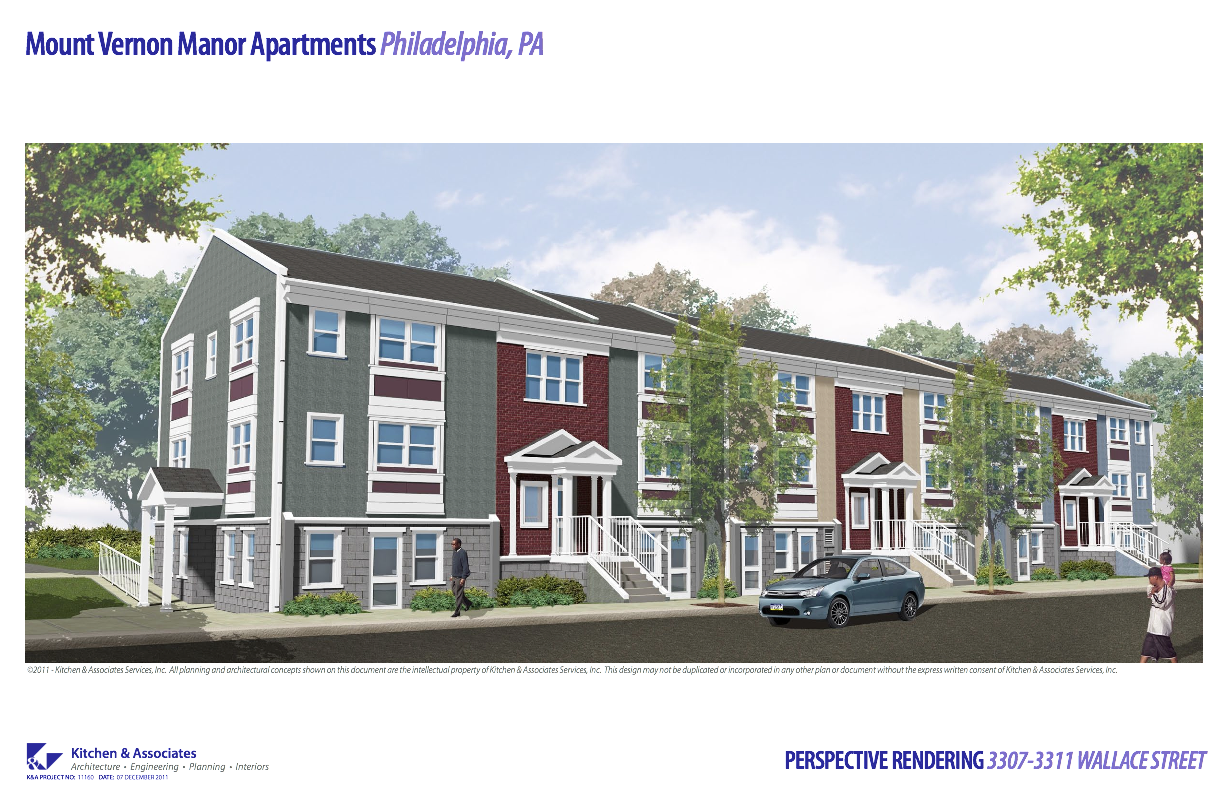 Development
Qualified allocation Plans (QAP)
States adopt a QAP to allocate credits

A state’s QAP outlines its allocation priorities. As those priorities change, so does the QAP

The QAP often has threshold criteria—which all LIHTC projects must meet—and points-based ranking criteria, including, for example, a project’s income-targeting, location, and amenities, on which some projects must compete

Some credits are reserved for certain set-asides, including the required Non-Profit Set-Aside

The QAP also sets out application deadlines
How LIHTC works for developers
9% LIHTC can cover 70-90% of a project’s cost, depending on the market, but affordable housing developers usually cannot use the tax credits themselves

4% LIHTC covers 30-40% of a project’s costs and requires that over 50% of project financing comes from tax-exempt bond debt

Developers secure credits and “sell” them to investors or syndicators for equity

That equity comes in scheduled capital contributions, often at closing, completion of construction, and stabilized occupancy
How LIHTC works for investors
Each dollar of tax credit means a dollar reduction in taxes owed by the investor

How much the investor pays for a dollar of tax credit depends on market forces, investor returns, and competition
Sometimes $0.50 and we have seen up to $1.20+
Now, $.90ish, depending on area

The less the investor pays for a dollar of tax credit, the higher the investor’s return

The investor can also boost its return by putting its money in as late as possible—capital contribution timing is a key negotiation item

The investor can get an additional return from losses and deductions related to ownership of the project
Maintaining affordability
Developers must select that they will reserve either:
At least 20% of the project’s units for people making no more than 50% of Area Median Income (AMI) - Or - 
At least 40% of the units for people at 60% of AMI
(Omnibus Bill included a provision for income averaging- stay tuned to see how the HFAs handle this in their QAPs)
Developers make a longterm affordability commitment which is tied to the land through an Indenture of Restrictive Covenants (35+ years)
Households renting LIHTC units must have incomes below set limits (e.g., 20%, 30%, 40%, 50%, or 60% of AMI)
Rents charged for LIHTC units cannot exceed 30% of income at these AMIs
Projects are subject to IRS and state regulations and compliance standards
Program vocabulary
Eligible Basis – the adjusted basis of the building, excluding land, financing, and syndication costs
Qualified Basis – the percentage of total units that are low-income units, times the Eligible Basis. Qualified Basis is used to calculate the number of tax credits
Applicable Percentage – the tax credit percentage (e.g., 4% or 9%) that is multiplied by the Qualified Basis to get the annual tax credit. 9% rate is fixed. 4% rate floats and Omnibus Bill did not fix it.
Placed In Service – in most cases, 9% projects must place in service the year the tax credits are awarded, but developers can instead “carryover” for two years as long as they meet the “10% Test”
10% Test – a project must have incurred 10% of reasonably expected basis costs by a certain date (Carryover and 10% test N/A in 4% deals)
Two types of credits
So-called “4%” and “9%” credits refer to the Applicable Percentage applied to eligible costs.
4% tax credits are used to acquire buildings in deals with 9% credits and for construction in multifamily bond transactions
In bond deals, they can often be allocated at any time of year
They are not part of the competitive application process, except in certain states, like NJ
3.29% is the Applicable Percentage for June 2018
9% tax credits are used for new construction and rehab
They are allocated pursuant to the state’s QAP and the competitive application process
9% is the Applicable Percentage forever after
What did she just say again?
4% tax credits 
Used to acquire buildings when buildings will be rehabbed 
Used for new construction and rehab in multifamily bond transactions
3.29% is the Applicable Percentage for June 2018
9% tax credits
Used for new construction and rehab
9% is the Applicable Percentage forever after, since being fixed
CREDITS CALCULATION
Credits are generally awarded according to a project’s Qualified Basis, but states can apply other tests to conserve credits at different times throughout the process. Pennsylvania awards credits based on “lowest of the three” and continues to assess:
Qualified Basis Test: how much it will cost to build the low-income share of the project, excluding basis-ineligible items
Maximum Basis Test: how much it should cost to build the project according to HUD 221(d)(3) limits—in PA, $250,000 per unit
Needs Calculation: how many credits the project actually needs if it has other sources helping to pay for the development
development Budget- Qualified Basis
USES

	Item				Total Cost	In-Basis
1	Hard Costs			$8,988,545	$8,988,545
2	Fees (Architect, Engineer, etc)	$709,812		$673,812
3	Misc. Development Charges		$235,045		$97,145
4	Construction & Financing Costs	$89,216		$56,216
5	Permanent Financing		$3,000		$0
6	Land Acquisition			$115,490		$0
Development Reserves			$753,631		$0
Developer's Fee & Overhead		$1,700,171	$1,700,171
9	Syndication Fees & Expenses		$443,513		$186,705
Compliance Monitoring Fee		$33,600		$0	11	Total Development Cost		$13,072,023	$11,702,594
development Budget- Max Basis
Max Basis Test is not the lowest of the three !!
USES

	Item				Total Cost	In-Basis
1	Hard Costs			$9,823,980	$9,718,980
2	Fees (Architect, Engineer, etc)	$683,090		$$9683,090
3	Misc. Development Charges		$54,000
4	$0
8	Developer's Fee & Overhead		$1,575,000	$1,500,000
9		$0
10	Compliance Monitoring Fee		$40,000		$0
Maximum Basis Allowed			$12,075,000	$11,702,594
QCT/DDA Bonus			130%		130%
Subtotal				$15,697,500	$15,213,372
Applicable Fraction			100%		100%
Subtotal				$15,697,500	$15,213,372
Applicable Percentage			9.00%		9.00%
Total Credits				$1,412,775.00	$1,369,204
$($250K * 42 units)			$10,500,000
development Budget- Need
USES						$13,072,023
SOURCES
	
	Item					Amount
State funding				$1,419,722
Reinvested Fee				$201,171
	Subtotal				$1,619,893
	Equity Gap				$11,452,130
   Equity Gap/Price per credit/10 years = $1,272,459
Needs Test = $1,272,459 in credits. Needs Test is the lowest of three.
Annual Tax Credit Amount- A Recap
Qualified Basis Test:  $1,369,203.51
Maximum Basis Test:  $1,569,750.00
Need Test:  $1,272,458.90
Lowest of Three: $1,272,458.90
CALCULATING Tax Credit Equity
$1,272,458.90 	Total Tax Credits Possible
(x)     99.99% 		Limited Partnership Share
(x)              10 	 	Years Limited Partner Will Receive Tax Credits	
(x)         $.90		Pricing Depending on Economy			  
(=) $11,450,985	Tax Credit Investor Equity 	

Sources Total: $13,072,023
Uses Total:  	$13,072,023
The deal works!
Thank You!



Chris Paul 													215-732-3600 x103					chris@diamondandassociates.com
Karyntha Cadogan							201-239-7347         					karyntha@diamondandassociates.com

Roy Diamond										215-732-3600 x101    			roy@diamondandassociates.com
Andi Sheaffer										215-732-3600 x106					andi@diamondandassociates.com
Matthew Keen										215-732-3600 x 105				matthew@diamondandassociates.com
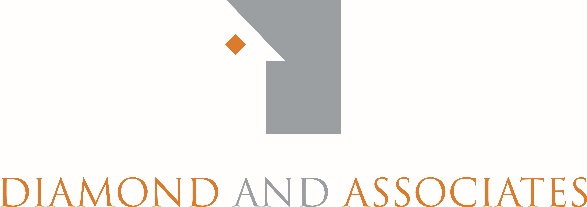